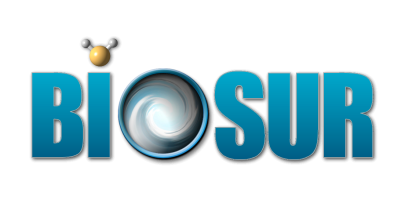 Rotating bioreactors for sustainable hydrogen sulphide removal (LIFE + ENV/IT/075-BIOSUR )






Speaker: Ing. Spennati Francesco 
Università di Firenze
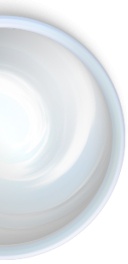 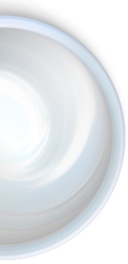 Reattori innovativi per l'applicazione di processi biologici al trattamento di flussi gassosi
Evento finale progetto
M.E.TA. Matter and Energy from TAnnery sludges
«Museo del Cuoio» 
Santa Croce sull’Arno
18 /06/15
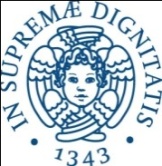 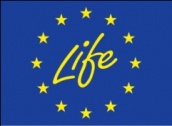 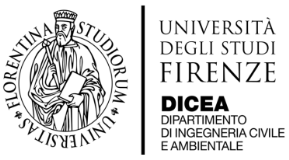 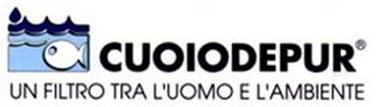 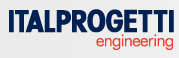 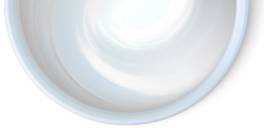 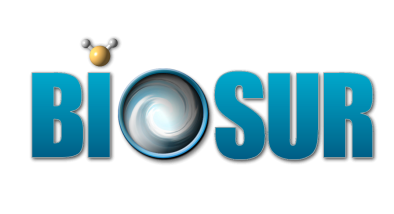 IL DISTRETTO CONCIARIO TOSCANO
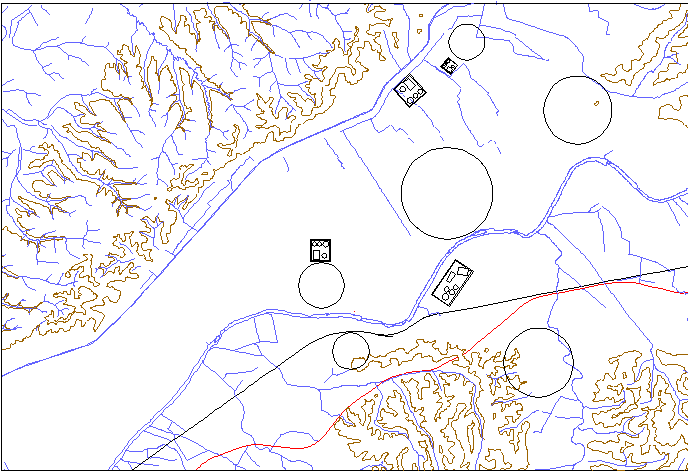 2 Km
Aquarno
Fucecchio
S. Croce sull’Arno
Depuratore di C. di Sotto
S. Donato
Cuoiodepur
Castelfranco di Sotto
Ferrovia
Canale Usciana
Ponte a Egola
S. Romano
Arno
S.G.C. FI-PI-LI
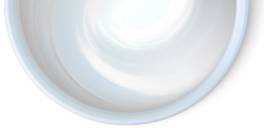 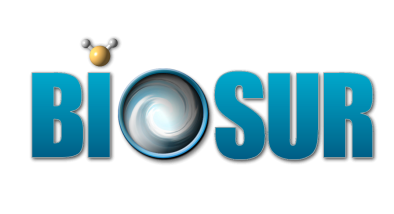 L’IMPIANTO DI DEPURAZIONE DEL CONSORZIO CUOIODEPUR
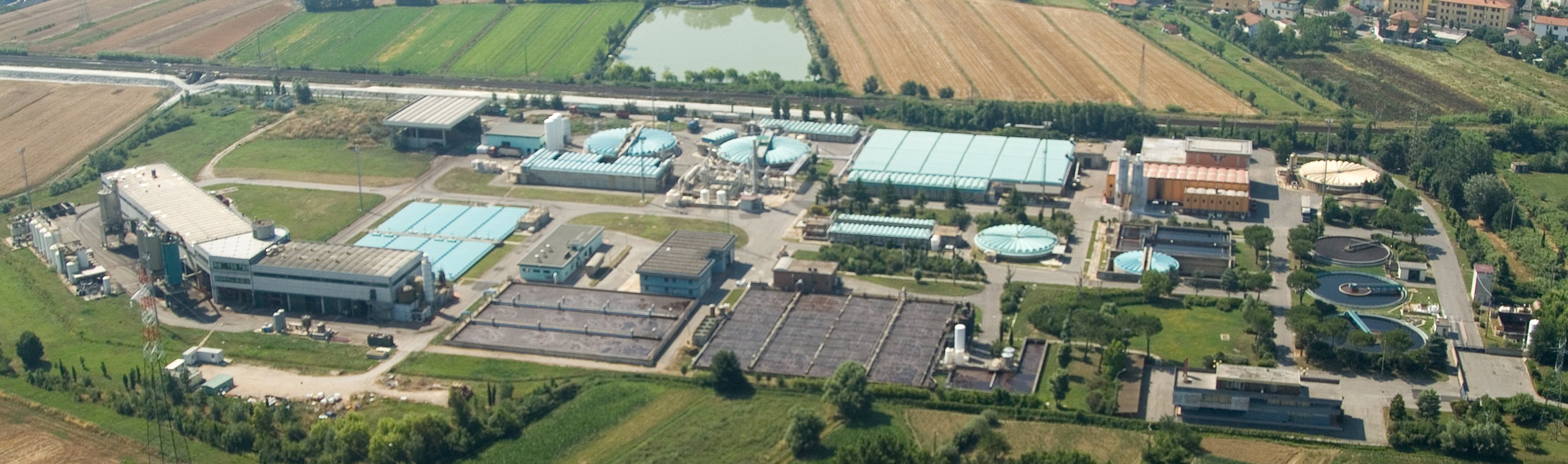 2 - Ossidazione solfuri
1 - Equalizzazione
3 – Sed. Primaria
Rimozione H2S
5 – Predenitrificazione
Nel 2014 l’impianto ha trattato circa
3.100.000 m3 di acque di cui

Acque reflue industriali   1.700.000 m3
Acque reflue civili   1.400.000 m3
6 – Sed.Secondaria
4 – Sed. Chim. Fis.
Disidratazione fanghi
7 – Chiariflocculazione
Disidratazione fanghi
6 - Nitrificazione
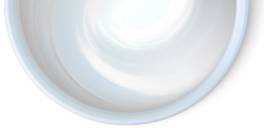 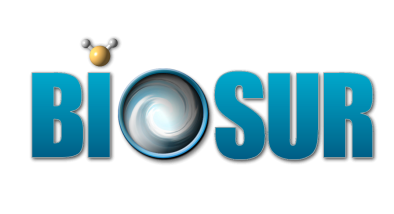 I REFLUI INDUSTRIALI CONCIARI
Sono caratterizzati da :
Presenza di composti biorefrattari e inibenti (tannini naturali e sintetici)
Elevato carico organico [ COD BOD]
Elevato carico di azoto [ biodegradabile e non]
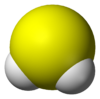 Emissioni di H2S
Notevole contenuto di solidi sospesi
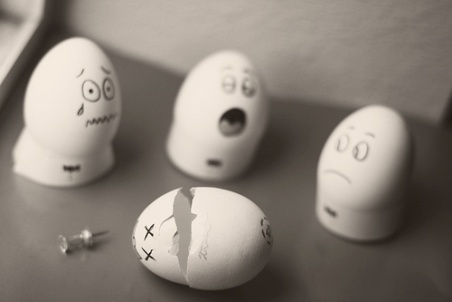 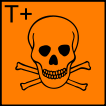 Elevata salinità: cloruri & solfati
Elevata contenuto di solfuri (HS-  S--)
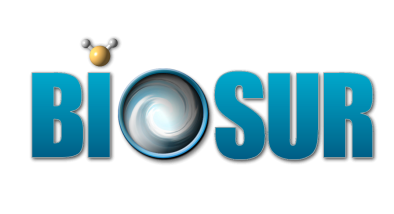 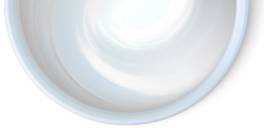 LE SORGENTI DELLE EMISSIONI ODORIGENE
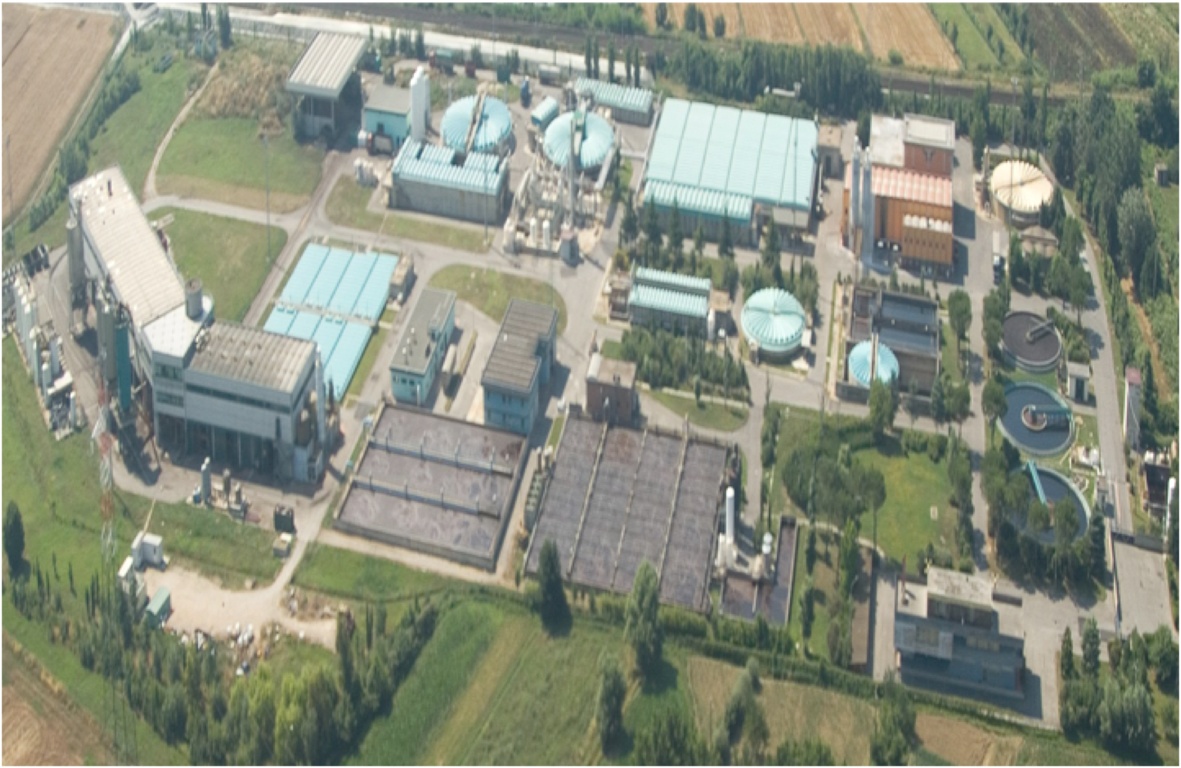 Trattamenti preliminari, equalizzazione , ossidazione solfuri
Ispessimento fanghi
Denitrificazione
Trattamento effluenti gassosi contaminati da H2S
Disidratazione fanghi
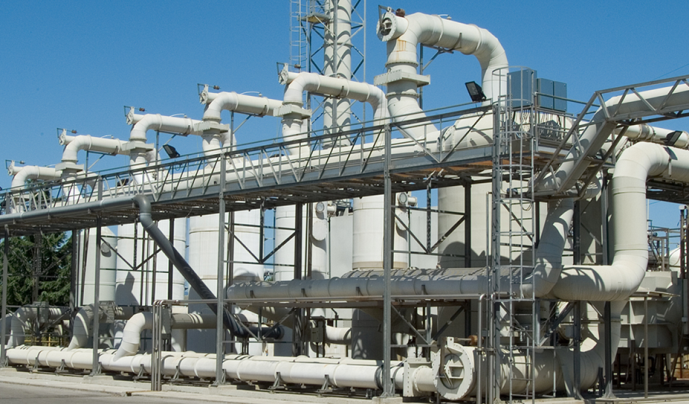 Attuale sistema di trattamento
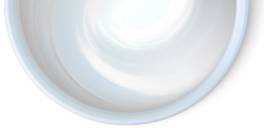 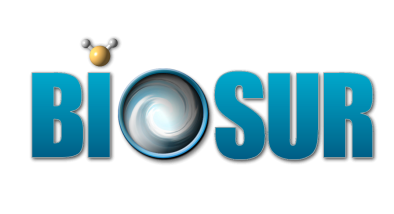 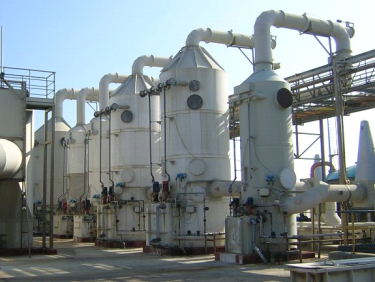 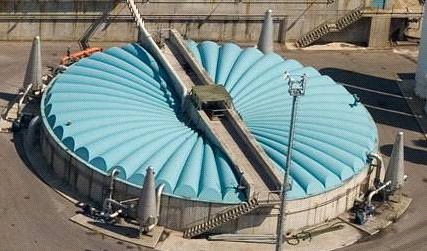 Trattamento chimico con gli scrubber:

Reagenti (600 t all’anno di NaOH) 
Elettricità (600 MWh all’anno)
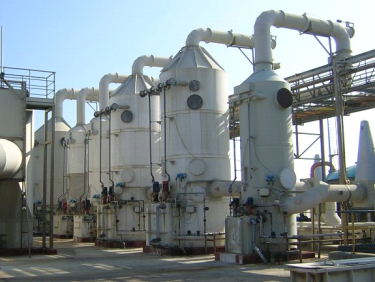 Treated gas
NaOH
Desorbed H2S
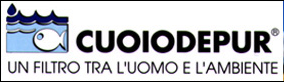 Exhausted scrubbers solution
Industrial wastewater
HS-
HS-
Costi economici scrubber: 
300.000 €/anno
Industrial wastewater
SO4--
I sistemi biologici  sono una possibile alternativa, ma i BioTrickling Filter (BTF) statici , quando operano ad alto carico, tendono a ostruirsi.
Biological and chemical oxydation
15 ton/d of pure oxygen
O2
Costi energetici ossigeno: 
500.000 €/anno
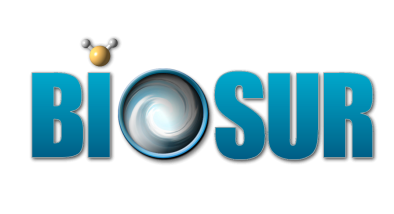 BioTrickling Filters (BTF)
Vantaggi e Svantaggi
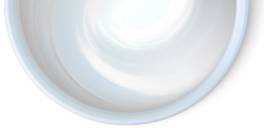 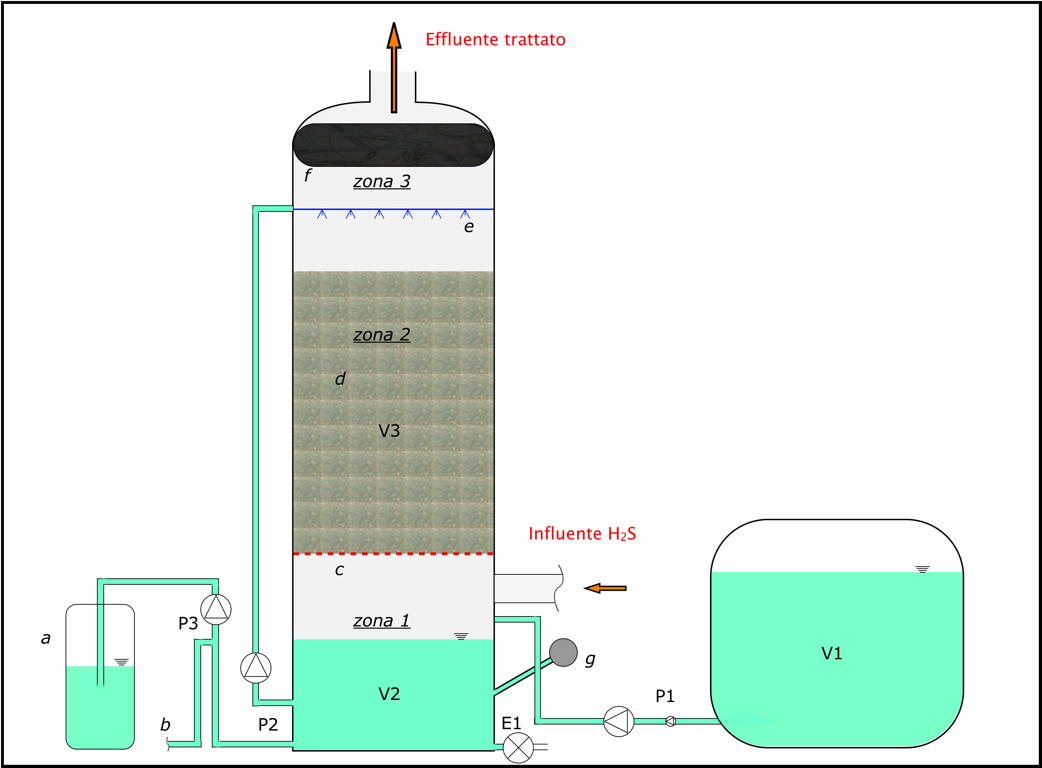 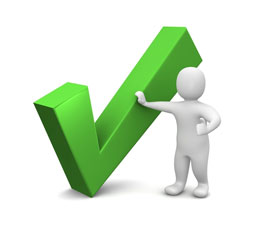 Nessuna richiesta di NaOH
 Elevate capacità di eliminazione
 Elevati carichi in ingresso
 Bassi tempi di contatto
Dosaggio Sali e Micro e Macro nutrienti
 Accumulo di biomassa
 Incremento delle perdite di carico
 Elevati costi di gestione
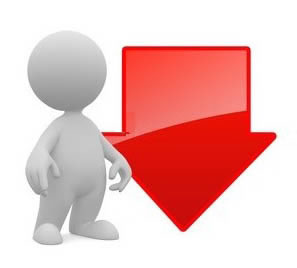 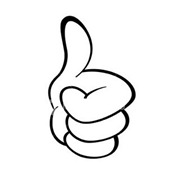 Il processo
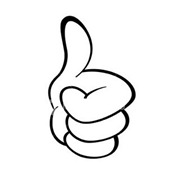 La tecnologia
prototipo visione frontale
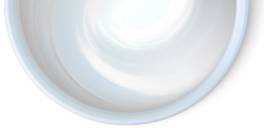 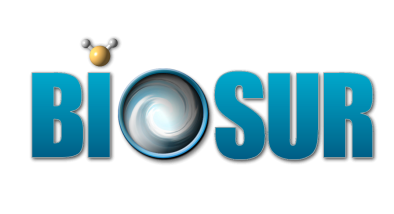 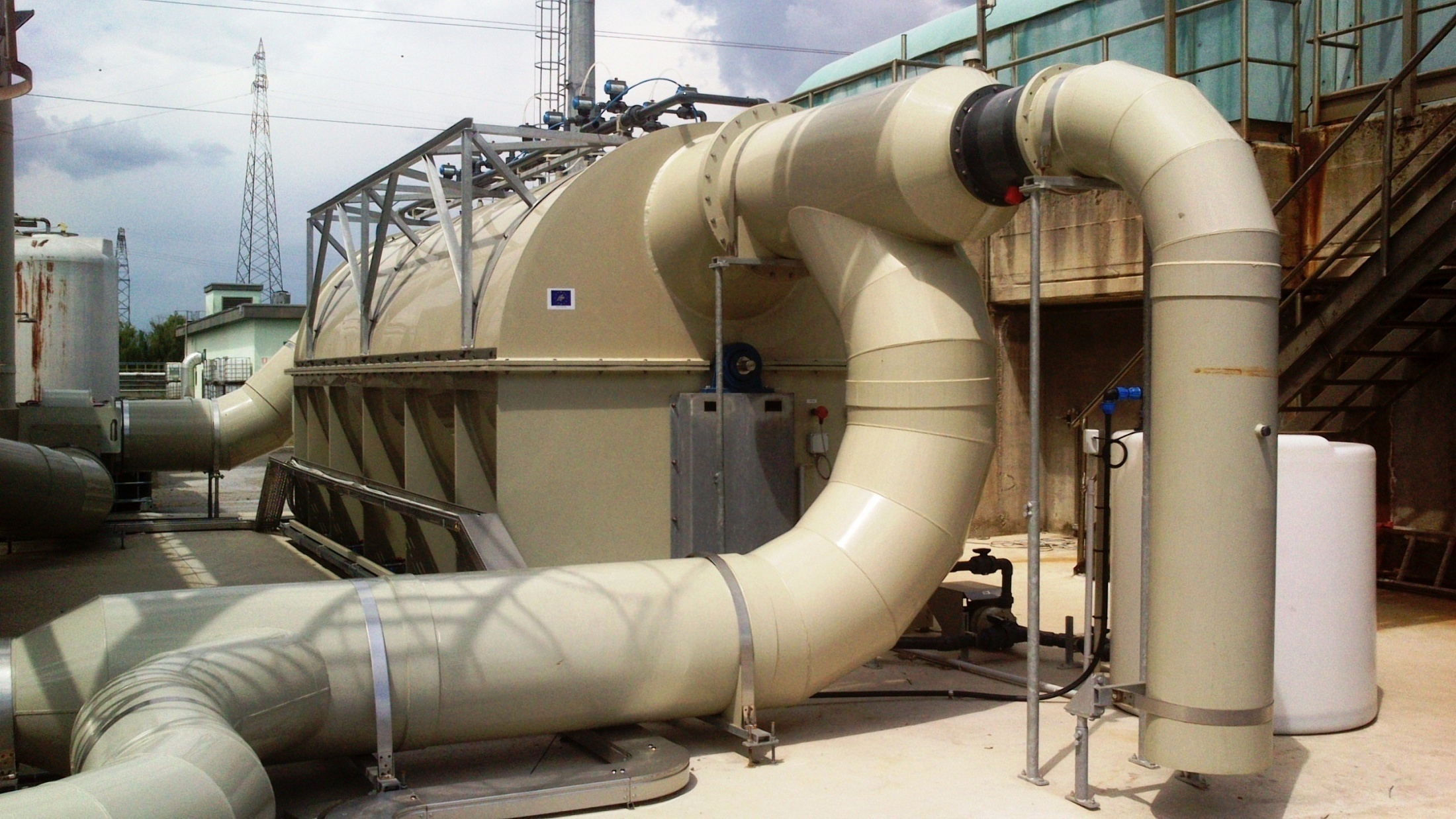 Serbatoio soluzione di  lavaggio
Aria da trattare
prototipo visione posteriore
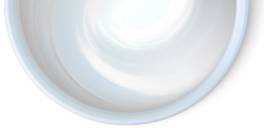 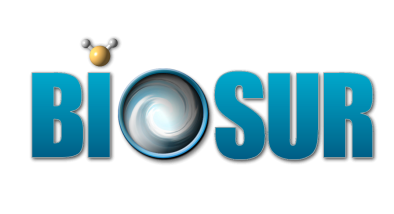 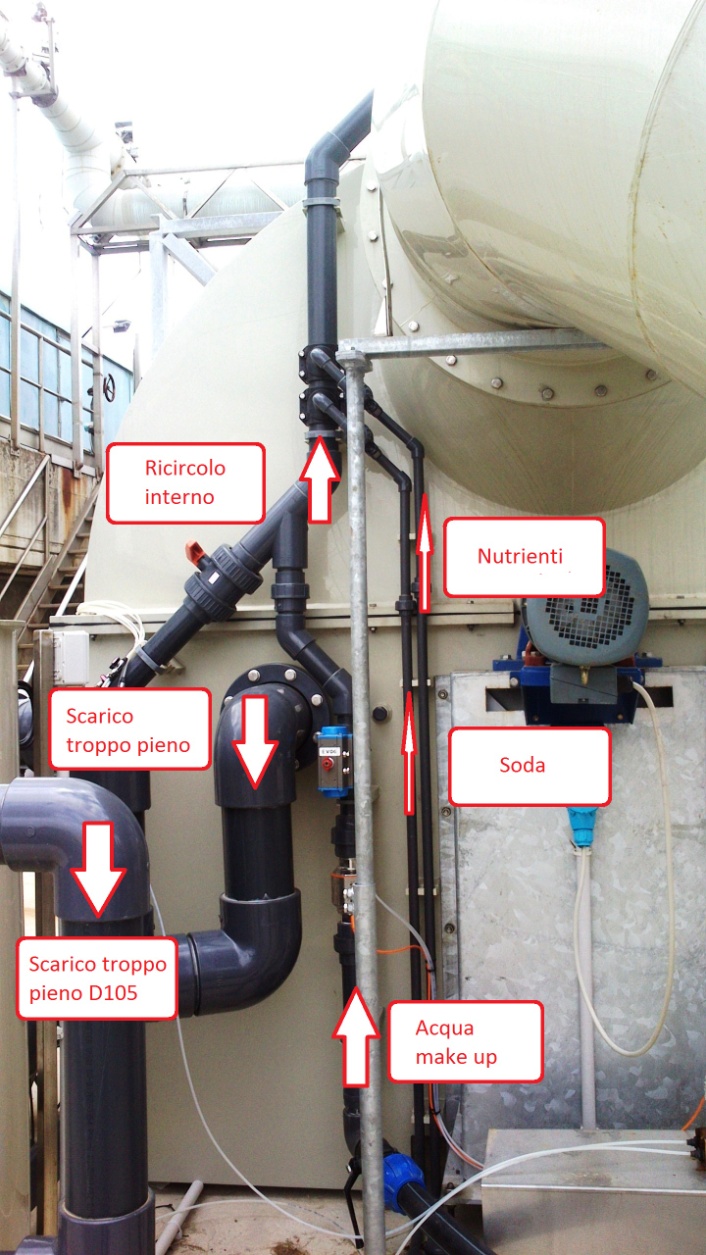 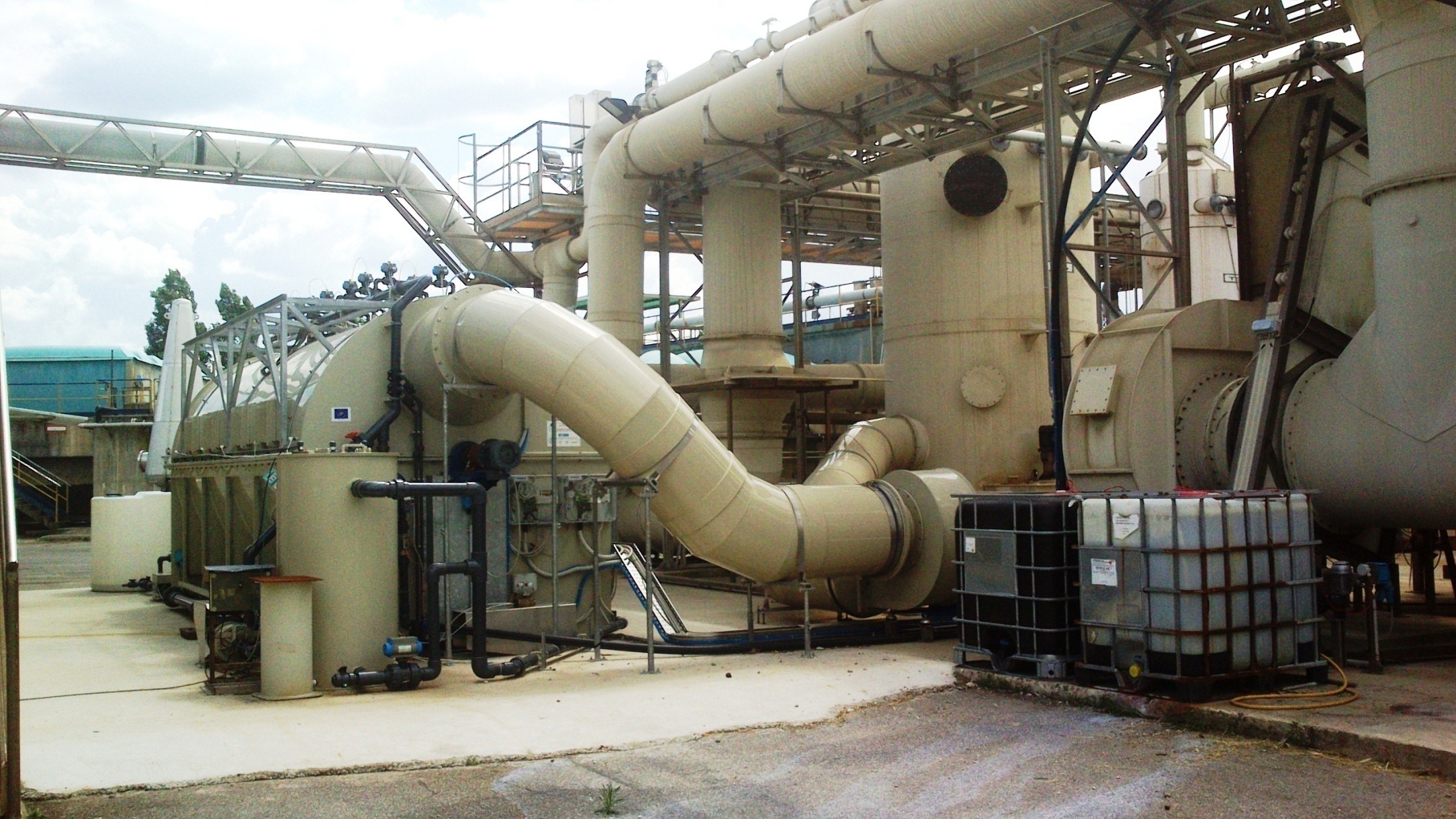 Uscita prototipo connessa ad uno scrubber
Aspiratore
Serbatoio di ricircolo
Aria trattata
Serbatoio soda (opzionale)
Autocampionatore
Serbatoio nutrienti
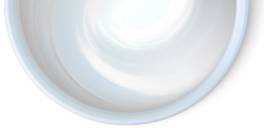 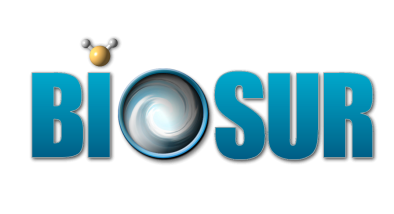 Principio di funzionamento del prototipo
La biomassa è adesa su dischi rotanti riempiti di poliuretano espanso parzialmente immersi in acqua. La rotazione dei dischi e, all’occorrenza, l’utilizzo di sistemi di lavaggio, applica sul biofilm di sforzi di taglio in grado di rimuovere la biomassa in eccesso e controllare le perdite di carico minimizzando i costi.
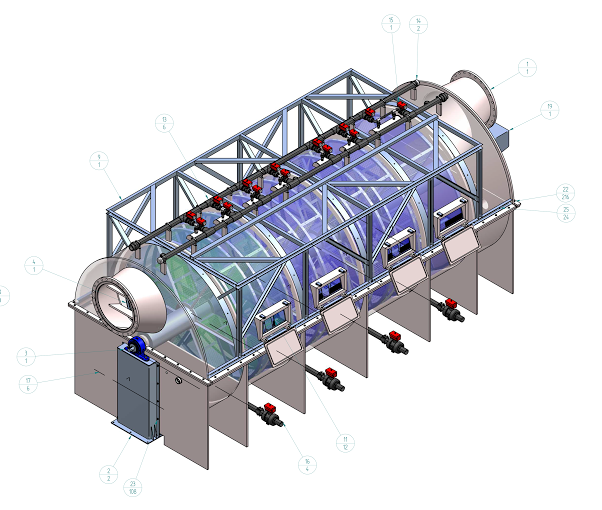 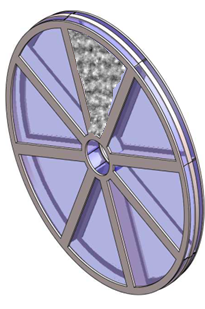 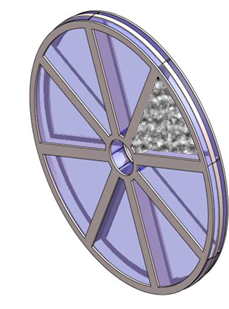 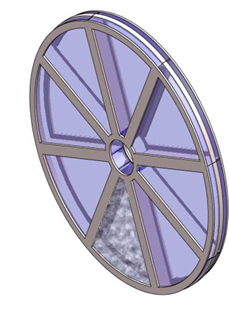 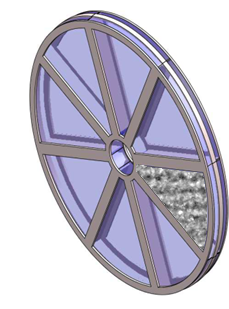 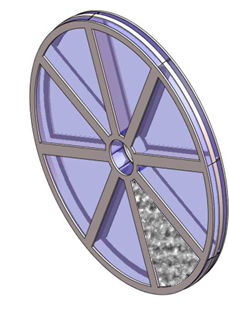 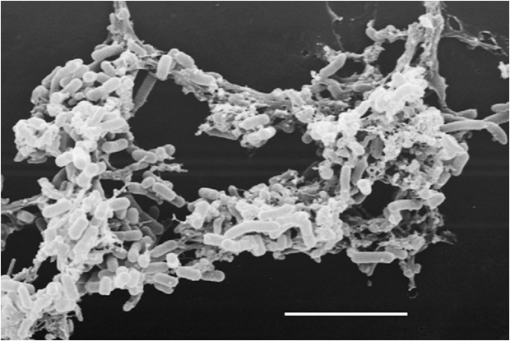 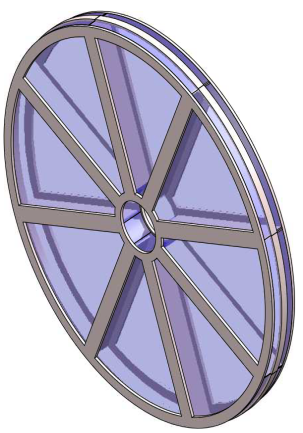 H2S  O2                               H+ SO4 --
Aria
 contaminata
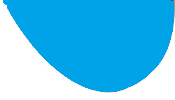 Principio di funzionamento
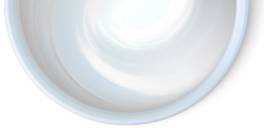 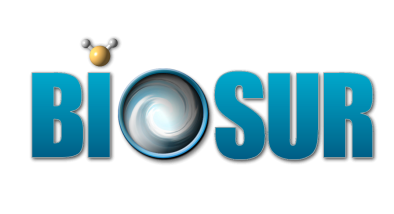 Nutrienti
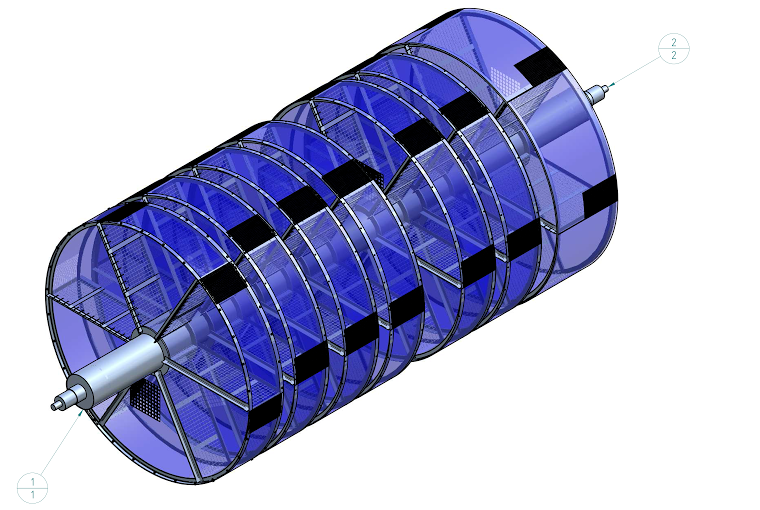 Ricircolo
Acqua
 make up
serbatoio
scarico
Apertura
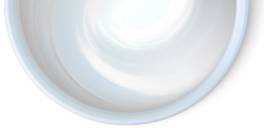 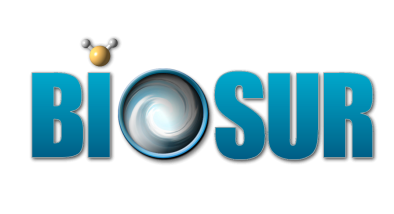 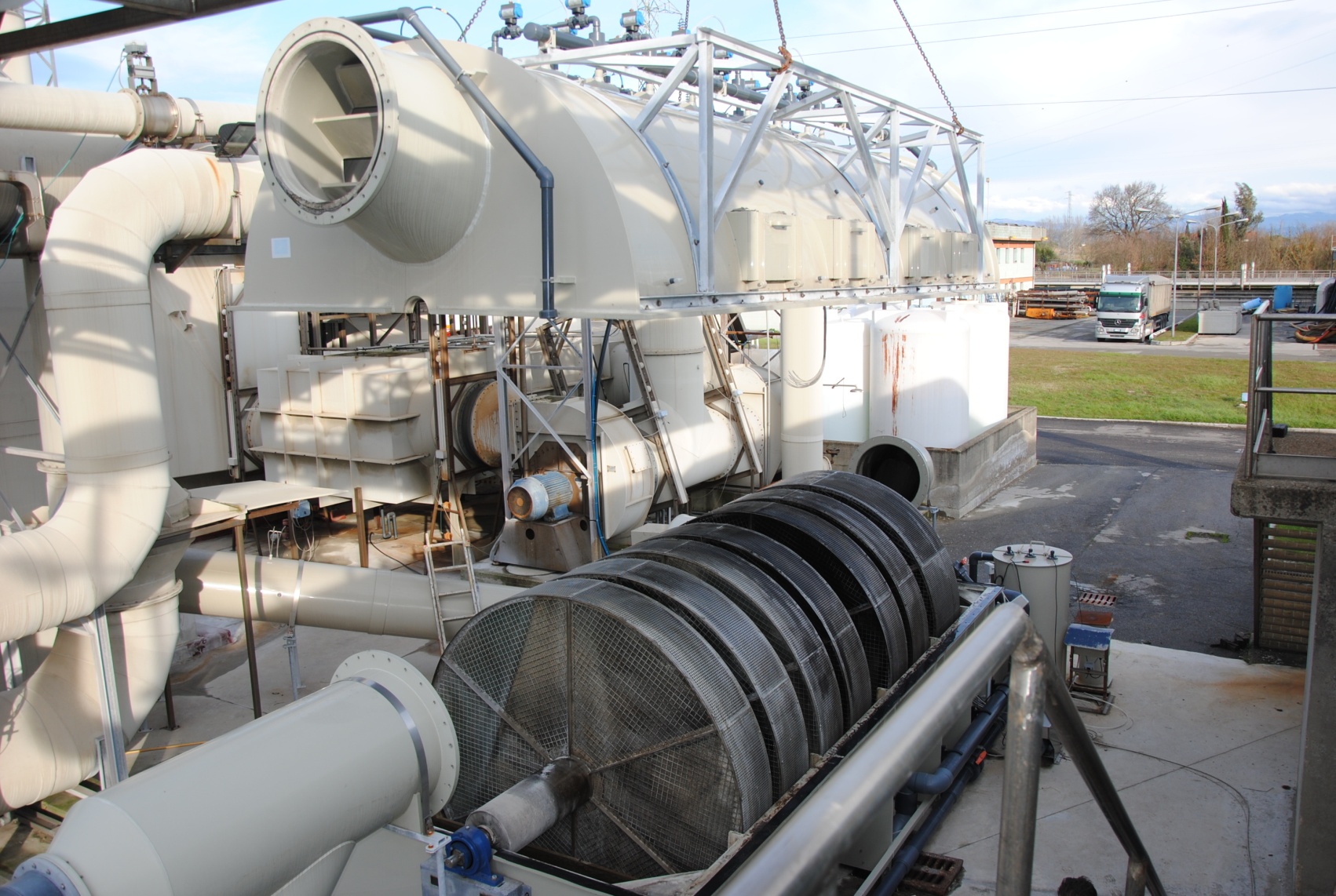 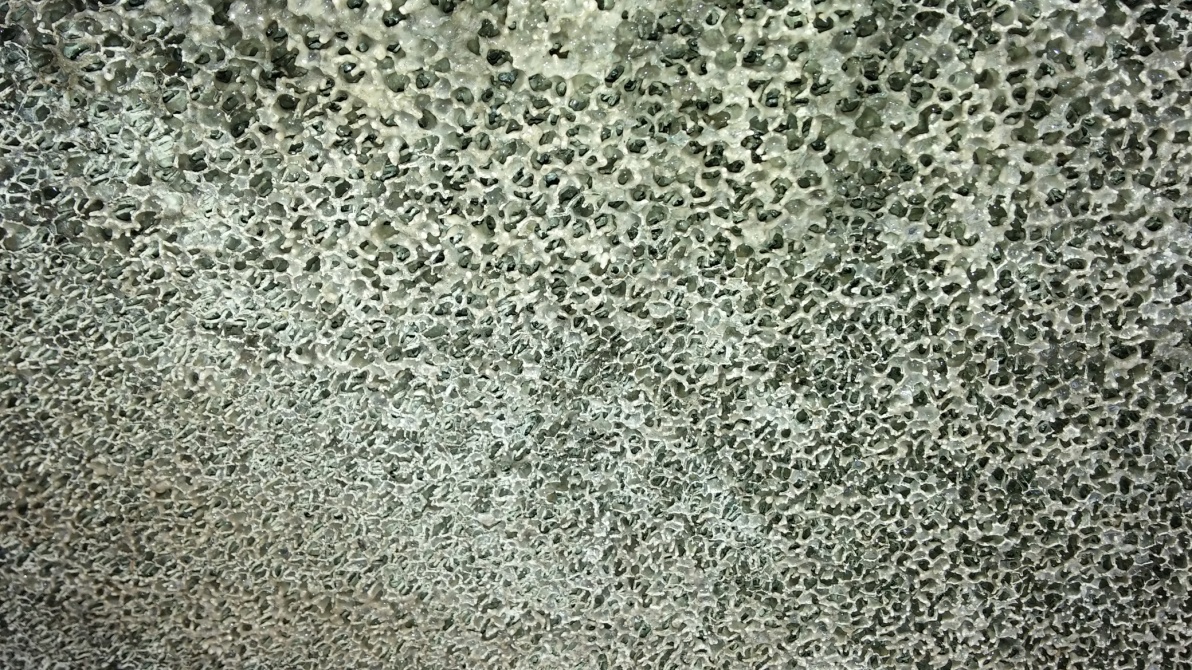 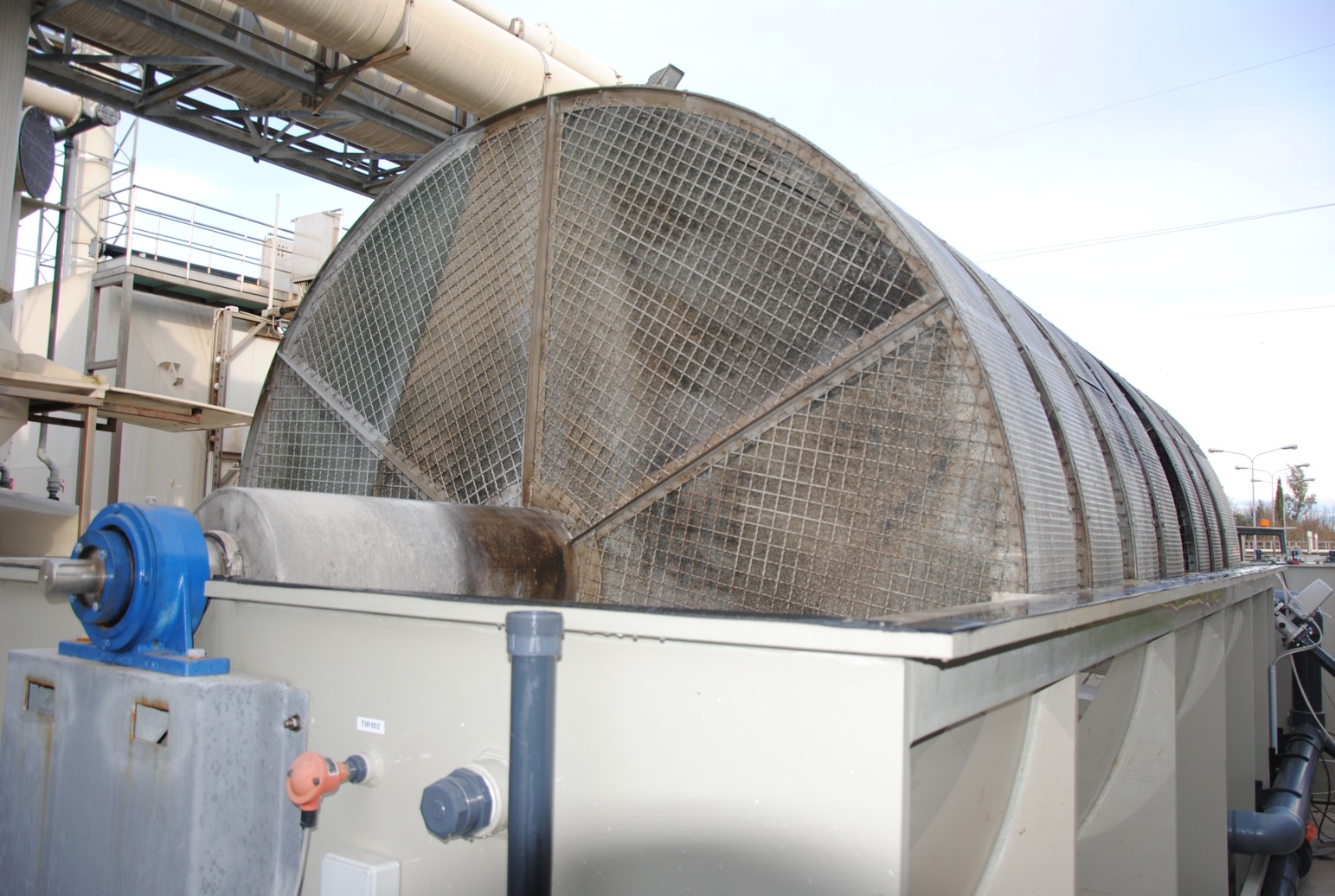 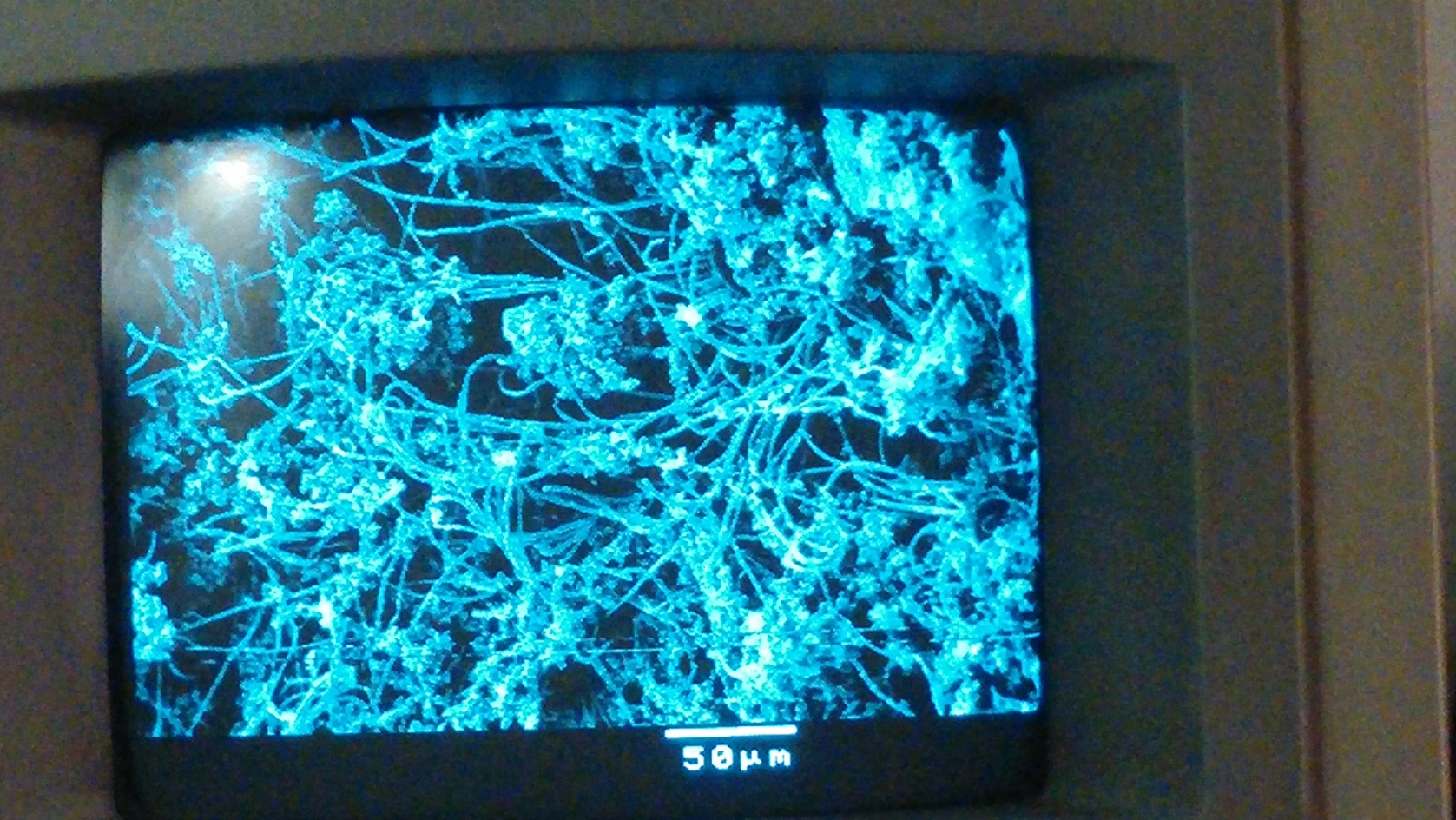 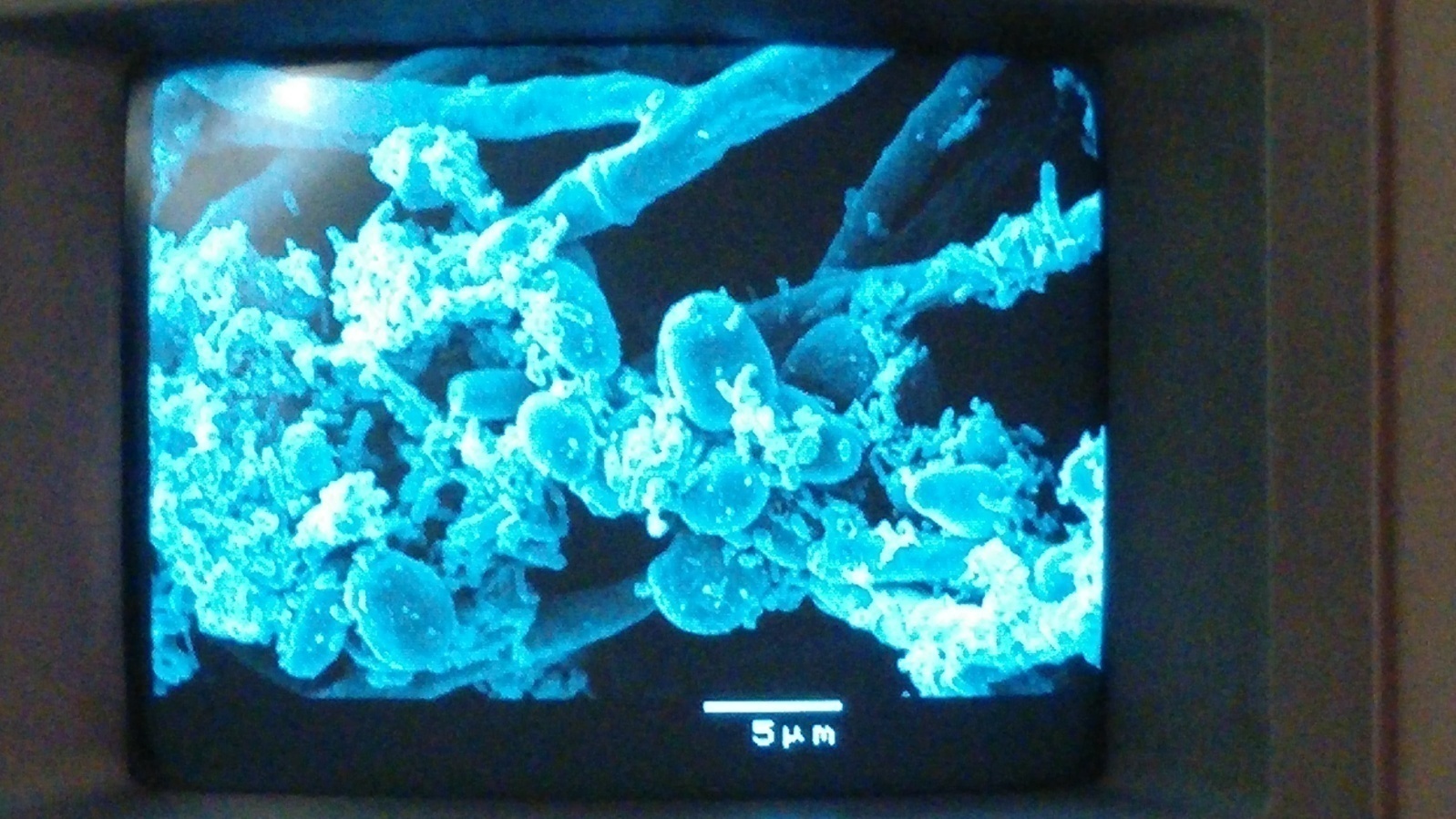 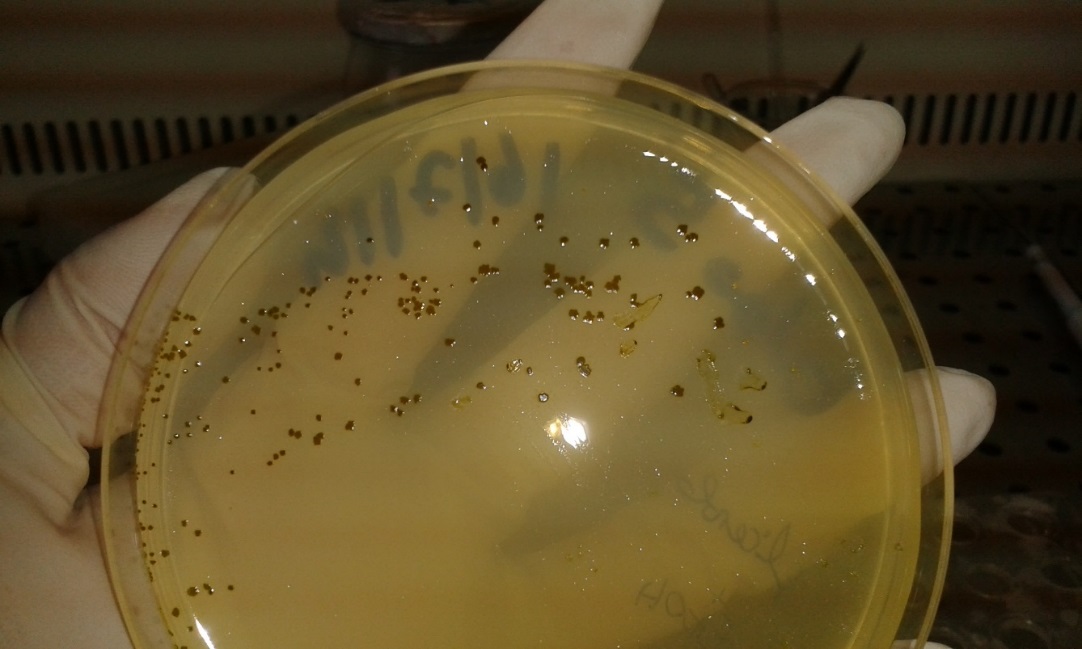 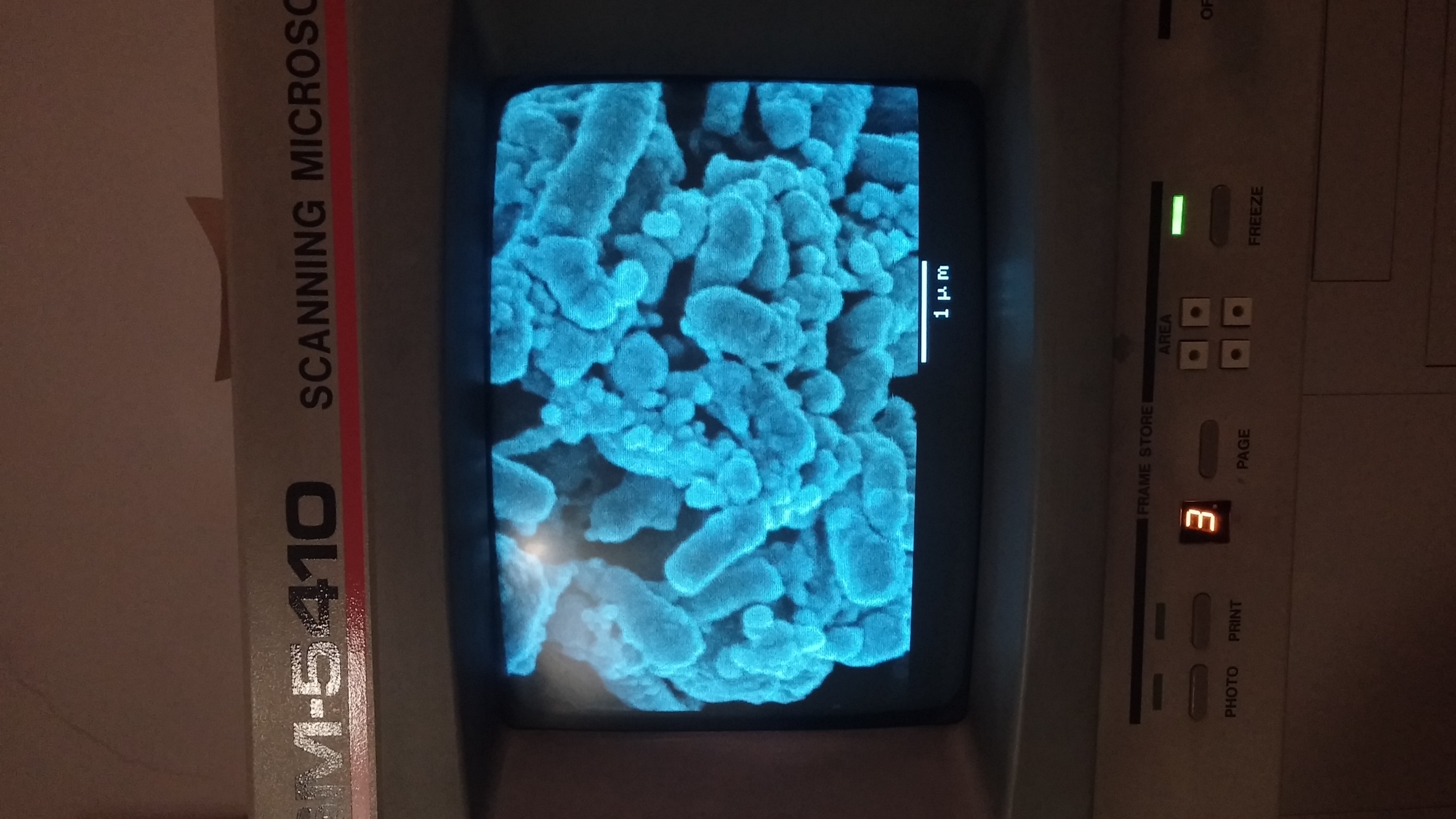 Immagini al SEM e dati gentilmente prestati dall’ Università di Pisa
Risultati
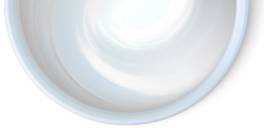 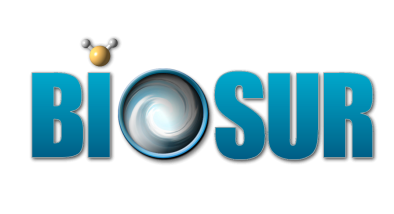 Concentrazioni in ingresso e uscita di H2S (10 ore)
Capacità specifica di rimozione (per unità di volume di letto)
Risultati
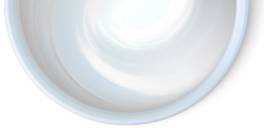 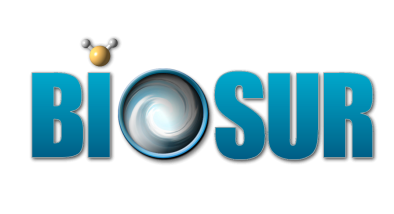 l'efficienza di rimozione misurata è risultata in media superiore all'80%;
  la capacità di eliminazione risultano mediamente intorno a 90 g H2S m-3 bed  h-1;
 le perdite di carico tra ingresso e uscita sono risultate molto contenute (1-3 mbar).
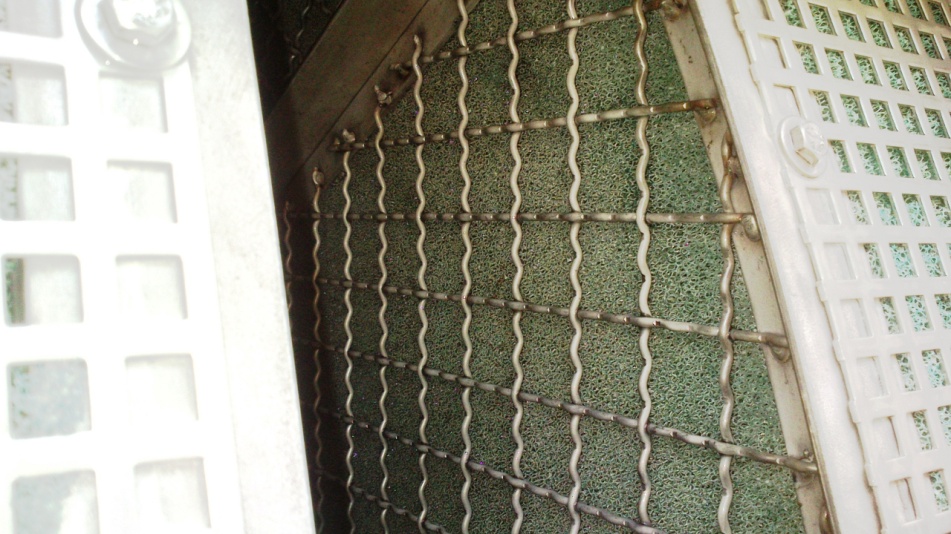 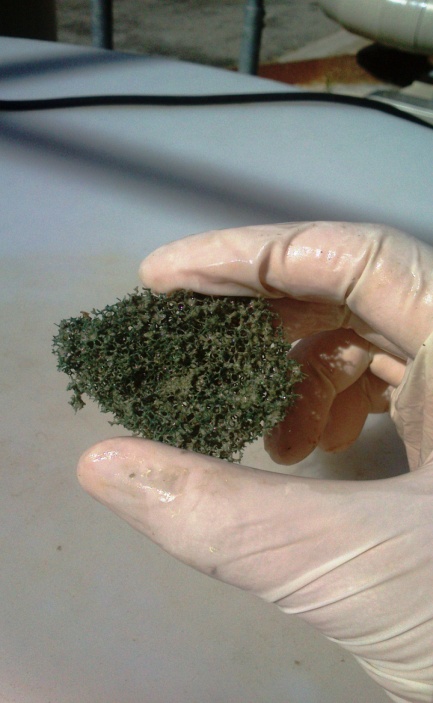 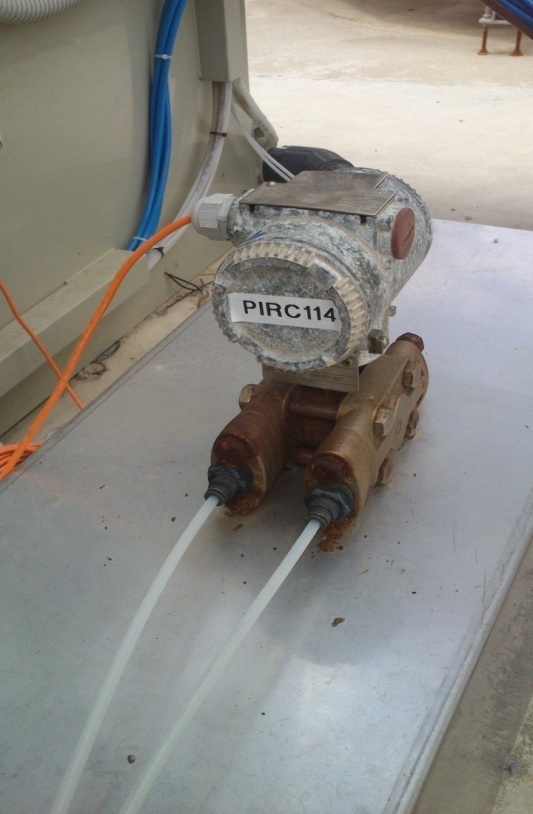 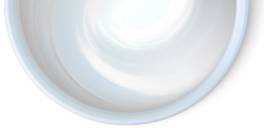 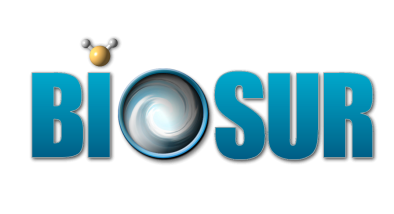 Risultati
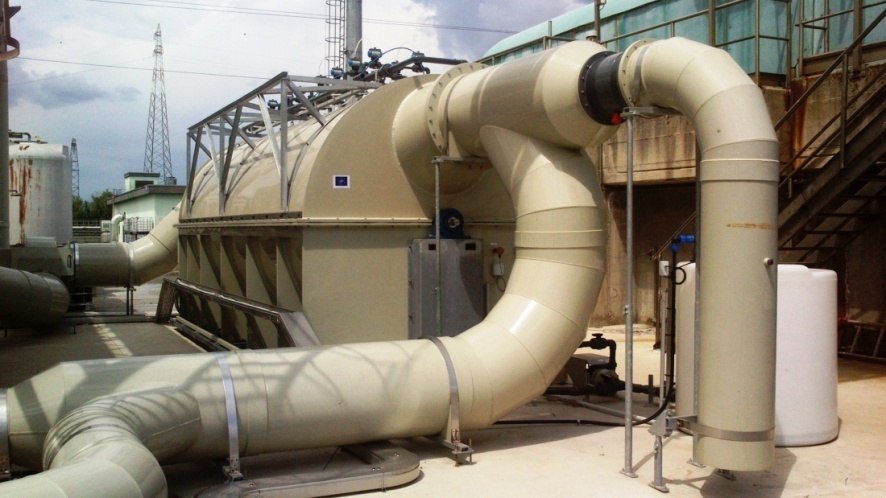 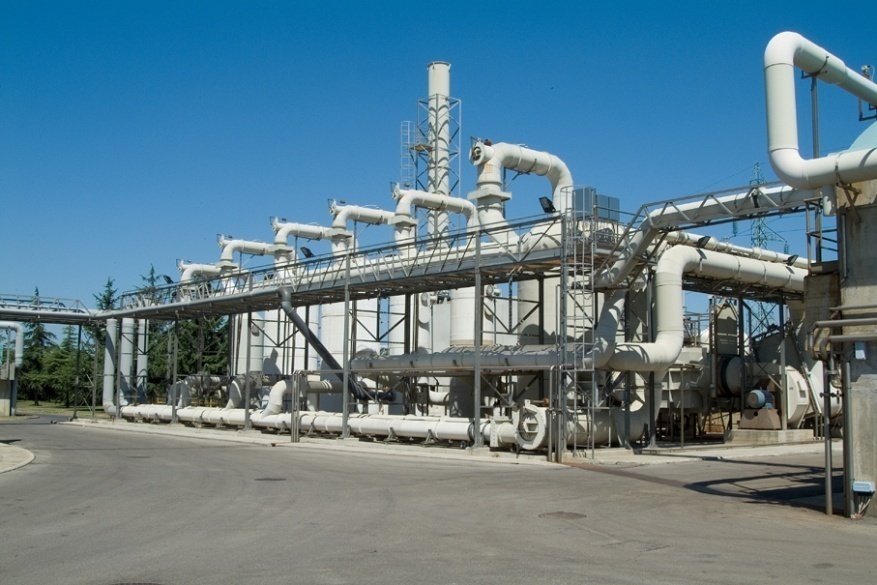 Conclusioni e prospettive
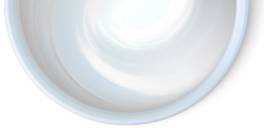 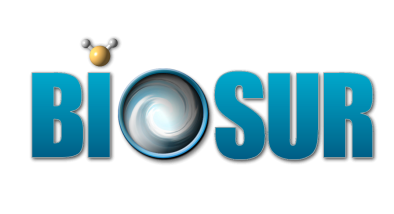 Verranno sperimentate le condizioni operative necessarie per valutare la massima capacità ed efficienza di rimozione;
Valutazione dei composti (diversi dall’idrogeno solforato) rimossi;
Valutazione dell’applicabilità della tecnologia in altri contesti per la rimozione dello zolfo (es biogas).
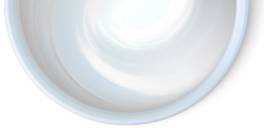 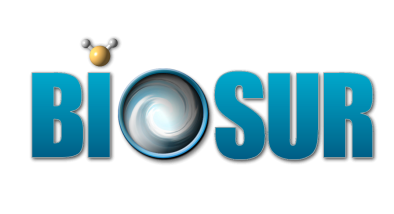 GRAZIE PER L’ATTENZIONE
Informazioni:
www.biosurproject.eu


Dr. Ing. Giulio Munz (Università di Firenze)
giulio@dicea.unifi.it
Dr. Gualtiero Mori (Consorzio Cuoiodepur Spa)
gualtiero.mori@cuoiodepur.it
Ing. Francesco Spennati (Università di Firenze)
Francesco.spennati@dipolo.dicea.unifi.it